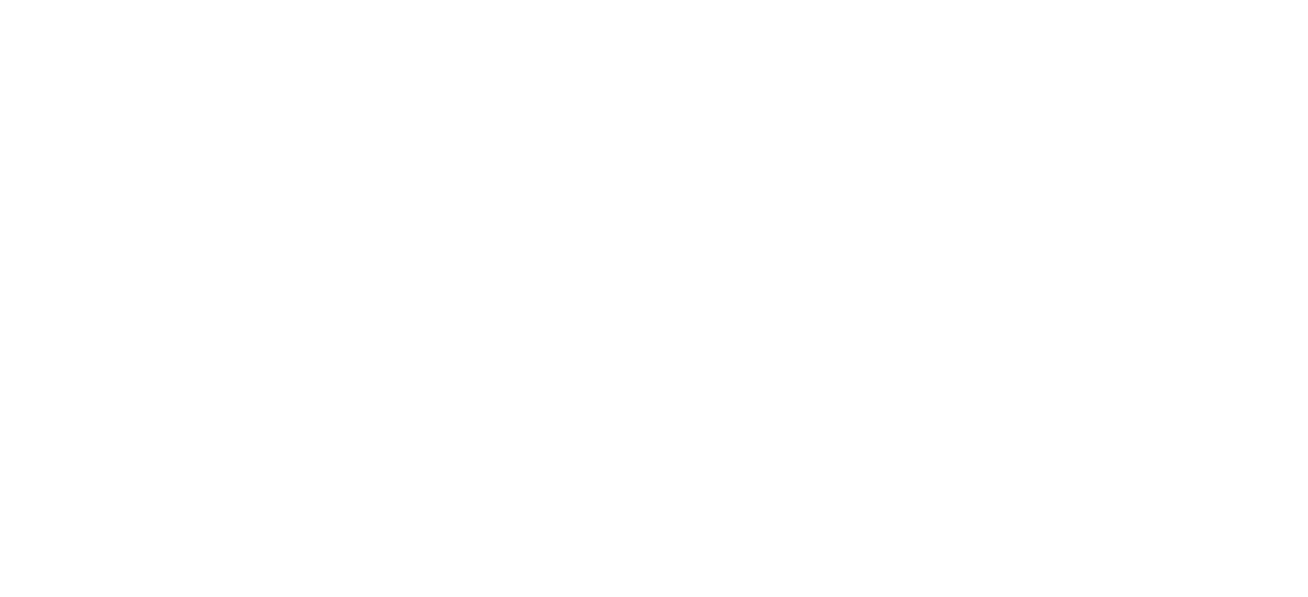 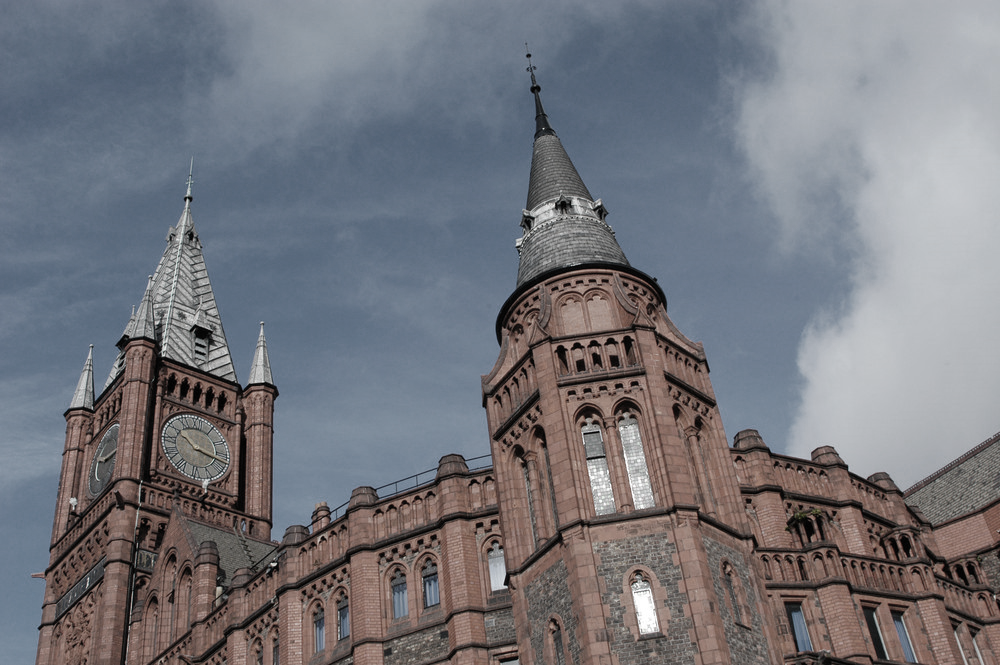 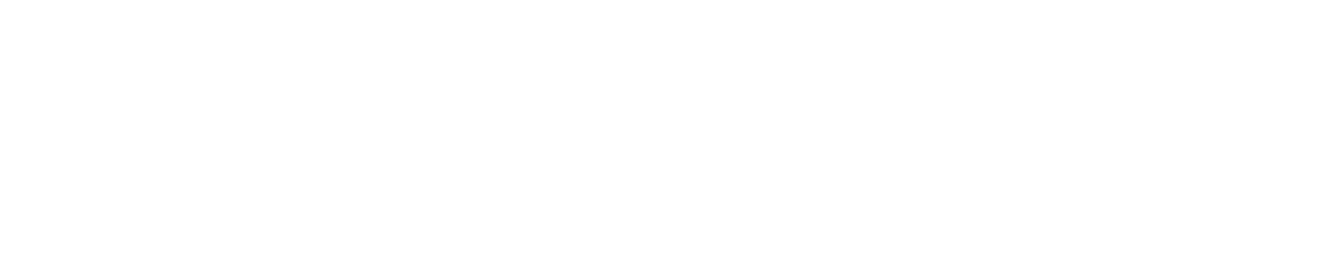 Re-thinking Assessment Practices in a Digital AgePete Alston – Lecturer (Learning Technology)School of Life Sciences     @PeteAlston
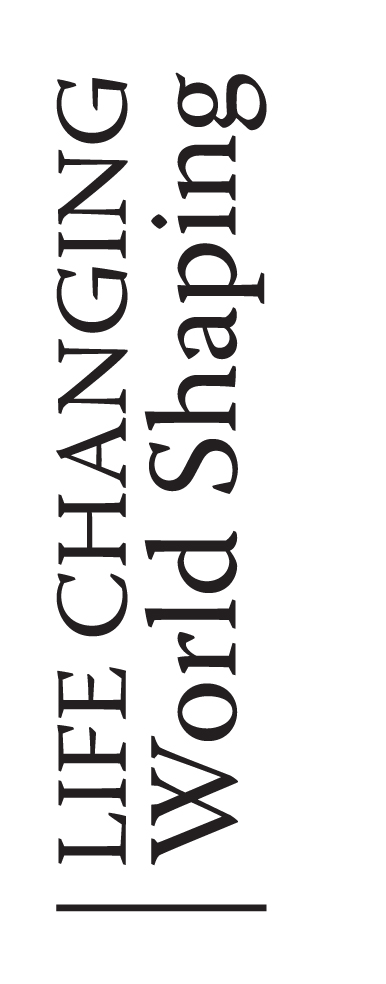 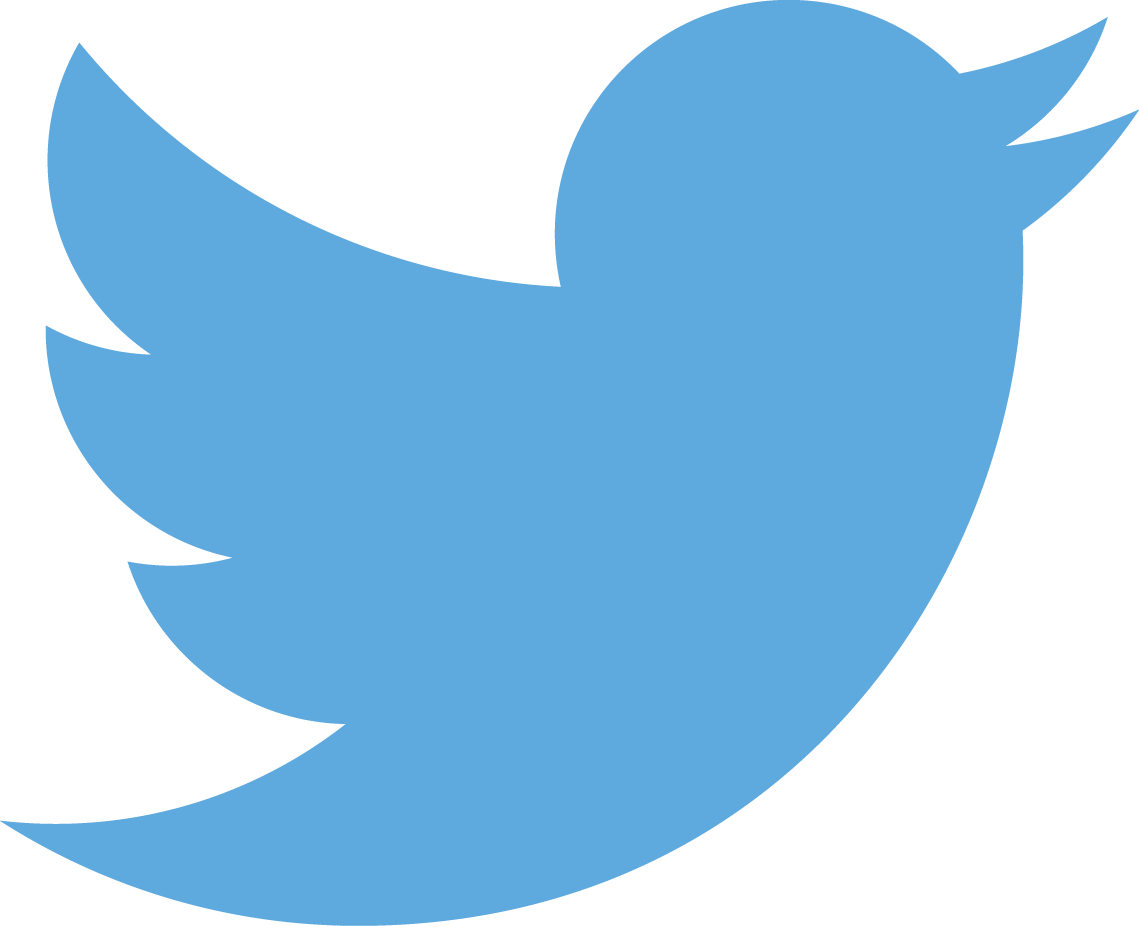 XJTLU Annual Learning and Teaching Staff Colloquium – April 2015
[Speaker Notes: Phonetically - Knee how; high-ing guan-lien (hello and welcome)]
OverviewWhat’s coming up in the next 20 minutes …
The Online Environment
Assessment in HE
Online assessment
Case Study – Life Sciences
Implementing Continuous Online Assessment
Wider Implications
The ‘OldU’ perspective
Concluding Remarks
Boundaries in Transition - April 2015
2
The ‘Online’ environmentDriving fear into all of us!
Impacting on policy and practice and is quickly becoming common place in HE (Gikandi, Morrow, & Davis, 2011; Rowley, Lujan, & Dolence, 1998) 
Presents an opportunity to enhance the learning environment for both tutors and students (Angelo & Cross, 1993; Sujo de Montes & Gonzales, 2000; Whitelock & Brasher, 2006)
‘Defining technology’ (Norton & Wiburg, 2003)
Students ‘expect’ technology as they become more “electrate” (Ulmer, 2003)
Demand react at the ‘micro-’, ‘meso-’ and ‘macro-’ level
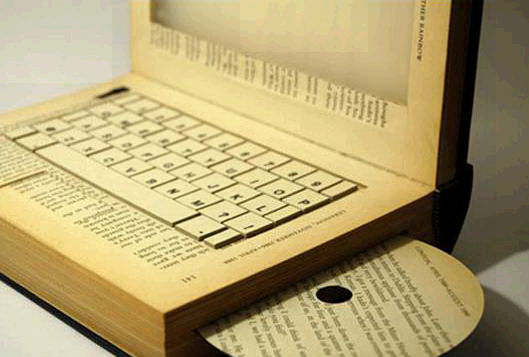 Source: http://morningling.com/wp-content/uploads/2014/10/book-computer.jpg
Boundaries in Transition - April 2015
3
[Speaker Notes: T&L in an online environment is now becoming more commonplace within an educators everyday practices.
By addressing what students are learning and encouraging them to take responsibility for what they do.

Defining Technology - one which causes a fundamental change in regards to how we see ourselves and the world around us. The socio-cultural implications of this on teaching and learning mean that educators need to consider how they can deliver a meaningful learning experience to students who live in an ever changing technological landscape. The shift from a traditional 'print' learning environment to one where online resources are, almost, expected by the students requires that the pedagogy of teaching, learning and assessment be reconsidered for the online environment. 

Borrow a word from Greg Ulmer. Electracy (Gregory Ulmer - Prof of English at Uni of Florida) describes the skills needed to facilitate the full potential of electronic media e.g. multimedia, hypermedia, social worlds, etc. Electracy to Digital Media same as literacy to print.]
Assessment in Higher EducationWhat does the literature say?
Plethora of research into the importance of assessment & the integral part it plays in the student experience
In the UK, National Student Survey (NSS) results consistently show that the lowest scores are reserved for assessment and feedback practices (Beaumont, O'Doherty, & Shannon, 2011; Nicol, 2009; Williams & Kane, 2009)

Why?
Formative vs. Summative?  Striking a balance?
Lack of empirical research regarding tutor attitudes and experiences? (Hernández, 2012) 
‘Historical assessment’ – ‘creatures of habit’

Finding the right ‘balance’?
Boundaries in Transition - April 2015
4
[Speaker Notes: Unclear distinction?

2nd point – on how different types of assessment can coexist to enhance student learning.

Historical - over-reliance of MCQs in Life Sciences – but no consensus on the big ideas that students should be learning. Whilst most methods are reflective of disciplinary practice, nothing to stop from doing something a bit ‘different’. E.g. discussions can reveal learner’s complex and diverse views about a topic. EMI’s & Elimination testing.

One option which we considered in Life Sciences was CA. Extensive use of CA with a summative focus may impede the provision of good quality feedback and impact on a student’s learning 
Too much formative assessment may encourage students to only focus on those assignments which carry marks]
Online AssessmentWhat does the literature say?
Many studies have reported on the positive effect of online assessment (cf. Bond, et al., 2013; Orsmond & Merry, 2013; Smith, et al., 2005; Voelkel, 2013; Walker, Voce, & Ahmed, 2012)
Not least the savings in time and money for paper copy (Bridge & Appleyard, 2008)
Offers the opportunity for self-paced assessment and a personal learning experience
“.. the potential for online assessment to contribute a desirable shift from teacher to student centred learning is high” (Gunn, 2006, p. 255) 
Technology "permeates our lives both inside and outside of institutions of higher education" (Miller, Martineau, & Clark, 2000, p. 228)
Innovative assessment practices can help to increase student engagement & motivation
Alternatives to the exam/essay/MCQ format are available and have the potential to “significantly reduce demand on staff time” (Gunn, 2006, p. 269)
Boundaries in Transition - April 2015
5
[Speaker Notes: MCQs, EMIs, Collaborative learning,]
Online Assessment – a caveat for staffWhat does the literature say?
As students become more self-regulated, we, as educators, must also evolve
Consider our own role and assessment practices to meet the challenge (Beebe, Vonderwell, & Boboc, 2010) 
Online assessment has the potential to engage tutors and learners in a meaningful educational experience (Gikandi, Morrow, & Davis, 2010)
But we need to consider fundamental issues of validity, reliability and dishonesty
We can use traditional methods to inform online pedagogy, but …
The lack of visual cues and asynchronous communication mean that online assessment cannot be conducted in the same way as face-to-face assessment (Reeves, 2000) 
Lack of empirical research which guides tutors on the development of policies concerning online assessment (Milam, Voorhees, & Bedard-Vorhees, 2004)
Boundaries in Transition - April 2015
6
Getting into the ‘nitty gritty’What do the staff in SoLS say?
Assessment is time consuming and problematic
“The thought of doing any marking that is not in the exam period sends shivers down people’s spines. It’s not as awful as it sounds, as people have grant deadlines and they come in the middle of a semester. It’s not just laziness which made us do this [the terminal exam].” (James) 

Tutors need to be engaged in pedagogical research, in addition to their subject research
We need to consider the expertise of staff & the different ways in which students learn
Over-reliance of particular forms of assessment
“We have no culture which forces people to engage. I’m not saying assessment here is bad, but it can be localised and influenced by ‘corridor mythology’ […] and staff need up to date information on how you can set objective tests and see how they achieve different things [because] everyone has done the simple ‘how many legs has a dog’ multiple choice questions, but not everyone here in my estimation has done much more complex demanding questions.”  (James)
Boundaries in Transition - April 2015
7
[Speaker Notes: Participants varied in specialism, gender, level of appointment and teaching experience
5 male, 4 female; 1 professor, 1 reader, 5 senior lecturers and 2 lecturers; 1 year to approximately 30 years; 

Number of themes emerged from discussion with staff, but just pick out some of the key comments


Data analysis suggests Four themes to be taken into account when considering the delivery of continuous assessment in an online environment.]
Getting into the ‘nitty gritty’What do the staff in SoLS say?
CPD should also encompass the increased use of technology in teaching and learning
“From a staff viewpoint, [we need] training to set up the tests, making sure all the boxes are correct and feedback is given back at the right time. I think we also need some guidelines so that everyone does it consistently.” (Lindsey) 
Issues concerning ‘academic integrity’
“The obvious problem with online assessment is you can never test to see if the individual did the work […] or the extent to which they contributed to the work, unless there’s some magic way that I don’t know of. There’s no way that you can’t tell that two people sat down and discussed or someone gave somebody else all the answers.” (Steve) 
Accessibility & reliability of the technology plays an important role
Careful consideration is needed when setting assessments online
Need to get an overall view of assessment before we implement
Boundaries in Transition - April 2015
8
[Speaker Notes: "My experience of VITAL (university VLE) is if you set assessments that were under time constraints for example, it can lead to terrible problems […] it freezes, it collapses, the pictures are not there […] the system is just too sensitive and if the test breaks, the whole system breaks. If you don’t have a plan B, i.e. you haven’t printed it out, you’re doomed! “]
Online Assessment – a caveat for institutionsWhat does the literature say?
E-learning would have been embraced more quickly as the means to deliver active learning had it been driven by educators (Laurillard, 2005)
But this is not the case – ‘harbingers of convention’ (Beecher and Trowler, 2001)
“Change initiatives are received and understood in different ways in different contexts" (Trowler & Knight, 2002, p. 147)
Localised through social and/or cultural practices
Some institutions have attempted to embrace e-assessment
But there is a ‘disconnect’ in their guidance, suggesting that it is an add-on to ‘traditional practice
No consensus on what they should cover – technology or pedagogy? Or both?
What are the implications?
Boundaries in Transition - April 2015
9
[Speaker Notes: Innovative practice becomes ‘localised’ through social and/or cultural practices – makes it harder to go back – harbingers of convention. 

Example of VLE’s is innovative, but a lot of time was devoted to implementation rather than thinking about the implications for policy and practice. Similar thing happening at Liverpool with PebblePad.

But what is traditional? HE is not the same as it was 20 years ago (newcastle, durham, bristol, manchester, dundee)

Institutional Ethnography of an instiution called OldU – examination of work processes and study of how they are coordinated through texts and discourse. Considering how people are aligning their activities with relevances produced elsewhere, in order to illuminate the forces that shape experiences.]
Concluding RemarksWhat about the student experience?
Impetus on staff to use a variety of instructional and assessment methods
‘Digital divide’ (Prensky, 2001)
“Natural affinity with technology” (Waycott, Bennett, Kennedy, Dalgarno, & Gray, 2010, p. 1202)
Lack of adequate support is one of the major factors for non-engagement in online teaching and learning (Hiltz, Kim, & Shea, 2007)
Constructivist approaches are becoming more common (Oncu & Cakir, 2011)
Online assessment ≠ add on to traditional assessment!
The use of (unreliable) technology demands a rethink as to how students are assessed
Need discussions around online pedagogy and perhaps even reconceptualise T&L?
An awareness of innovative practice in other areas is ‘invaluable’
Which makes attending events like this an absolute ‘must’!
Boundaries in Transition - April 2015
10
[Speaker Notes: Use variety lightly – maximise a student’s learning experience

Validity – authentic assessment, exposing them to real world problems allowing them to demonstrate meta-cognitive thinking! Feedback is key, particularly in asynchronous online learning environments

Reliability – opportunities for documenting and monitoring learning, multiple sources of evidence of learning; clearly define rubrics which can be interpreted and shared – innovative approahces foster good work; rubrics define good work.]
感谢您的收听Thanks for listening
你有什么问题吗？
Do you have any questions?
Boundaries in Transition - April 2015
[Speaker Notes: Gan-shee nin de shoe-ting (thanks for listening)

Knee yo sh-ma one-ti ma? (do you have any questions?)]
References
Angelo, T., & Cross, K. (1993). Classroom Assessment Techniques: A Handbook for College Teachers. San Francisco, CA: Jossey-Bass.
Beaumont, C., O'Doherty, M., & Shannon, L. (2011). Reconceptualising assessment feedback: a key to improving student learning? Studies in Higher Education, 36(6), 671-687. doi:10.1080/03075071003731135
Beebe, R., Vonderwell, S., & Boboc, M. (2010). Emerging Patterns in Transferring Assessment Practices from F2f to Online Environments. Electronic Journal of e-Learning, 8(1), 1-12. Retrieved from http://www.ejel.org/issue/download.html?idArticle=157
Beecher, T., & Trowler, P. (2001). Academic Tribes and Territories: Intellectual Enquiry and the Culture of Disciplines. Buckingham: SRHE with Open University Press.
Bond, E., Bodger, O., Skibinski, D., Jones, D., Restall, C., Dudley, E., & van Keulen, G. (2013). Negatively-Marked MCQ Assessments That Reward Partial Knowledge Do Not Introduce Gender Bias Yet Increase Student Performance and Satisfaction and Reduce Anxiety. PLoS One, 8(2). doi:10.1371/journal.pone.0055956
Bridge, P., & Appleyard, R. (2008). A comparison of electronic and paper-based assignment submission and feedback. British Journal of Educational Technology, 39(4), 644-650. doi:10.1111/j.1467-8535.2007.00753.x
Gikandi, J., Morrow, D., & Davis, N. (2011). Online formative assessment in higher education: A review of the literature. Computers & Education, 57(4), 2333-2351. doi:10.1016/j.compedu.2011.06.004
Gunn, C. (2006). Engaging Learners Through Continuous Online Assessment. In D. Hung, & M. Khine, Engaged Learning with Emerging Technologies (pp. 255-273). Netherlands: Springer.
Hernández, R. (2012). Does continuous assessment in higher education support student learning? Higher Education, 64(4), 489-502. doi:10.1007/s10734-012-9506-7
Laurillard, D. (2005). E-Learning in Higher Education. In P. Ashwin, Changing Higher Education: The Development of Learning and Teaching (pp. 71-84). London: Routledge.
Hiltz, S., Kim, E., & Shea, P. (2007). Faculty motivators and de-motivators for teaching online: Results of focus group interviews at One University. 40th Annual Hawaii International Conference on System Sciences. Hawaii. Retrieved from http://web.njit.edu/~hiltz/publications/HICSS_HiltzKimShea.pdf
Milam, J., Voorhees, R., & Bedard-Vorhees, A. (2004). Assessment of Online Education: Policies, Practices and Recommendations. New Directions for Community Colleges, 2004(126), 73-85. doi:10.1002/cc.156
Miller, J., Martineau, L., & Clark, R. (2000). Technology Infusion and Higher Education: Changing Teaching and Learning. Innovative Higher Education, 24(3), 227-241. doi:10.1023/B:IHIE.0000047412.64840.1c
Nicol, D. (2009). Quality Enhancement Themes: The First Year Experience. Transforming assessment and feedback: enhancing integration and empowerment in the first year. Mansfield: Quality Assurance Agency for Higher Education.
Norton, P., & Wiburg, K. (2003). Teaching with technology: Designing opportunities to lean. Belmont, CA: Thompson-Wadsworth.
Oncu, S., & Cakir, H. (2011). Research in online learning environments: Priorities and methodologies. Computers & Education, 57(1), 1098-1108. doi:10.1016/j.compedu.2010.12.009
Orsmond, P., & Merry, S. (2013). The importance of self-assessment in student's use of tutors' feedback: a qualitative study of high and non-high achieving biology undergraduates. Assessment & Evaluation in Higher Education, 38(6), 737-753. doi:10.1080/02602938.2012.697868
Prensky, M. (2001). Digital Natives, Digital Immigrants. On the Horizon, 9(5), 1-6. doi:10.1108/10748120110424816
Rowley, D., Lujan, H., & Dolence, M. (1998). Strategic choices for the academy: How demand for lifelong learning will re-create higher education. San Francisco, CA: Jossey-Bass.
Smith, A., Stewart, R., Shields, P., Hayes-Klosteridis, J., Robinson, P., & Yuan, R. (2005). Introductory Biology Courses: A Framework To Support Active Learning in Large Enrollment Introductory Science Courses. Cell Biology Education, 4(2), 143-156. doi:10.1187/cbe.04-08-0048
Sujo de Montes, L., & Gonzales, C. (2000). Been there, done that: reaching teachers through distance education. Journal of Technology and Teacher Education, 8(4), 351-371.
Trowler, P., & Knight, P. (2002). Exploring the Implementation Gap: Theory and Practices in Change Interventions. In P. Trowler, Higher Education Policy and Institutional Change (pp. 142-163). Buckingham: SRHE and Open University Press.
Ulmer, G.L. (2003). Internet Invention: From Literacy to Electracy. New York: Longman.
Walker, R., Voce, J., & Ahmed, J. (2012). UCISA 2012 Survey of Technology Enhanced Learning for higher education in the UK. Retrieved from UCISA: http://www.ucisa.ac.uk/~/media/groups/ssg/surveys/TEL_survey_2012_with%20Apps_final.ashx
Voelkel, S. (2013). Combining the formative with the summative: the development of a two-stage online test to encourage engagement and provide personal feedback in large classes. Research in Learning Technology, 21(19153). doi:10.3402/rlt.v21i0.19153
Waycott, J., Bennett, S., Kennedy, G., Dalgarno, B., & Gray, K. (2010). Digital divides? Student and staff perceptions of information and communication technologies. Computers and Education, 54(4), 1202-1211. doi:10.1016/j.compedu.2009.11.006
Whitelock, D., & Brasher, A. (2006). Roadmap for e-assessment. Retrieved from http://www.jisc.ac.uk/whatwedo/programmes/elearningpedagogy/assessment.aspx
Williams, J., & Kane, D. (2009). Assessment and Feedback: Institutional Experiences of Student Feedback, 1996 to 2007. Higher Education Quarterly, 63(3), 264-286. doi:10.1111/j.1468-2273.2009.00430.x
Boundaries in Transition - April 2015
12